ШКОЛА О КНИГЕ, КНИГА О ШКОЛЕ
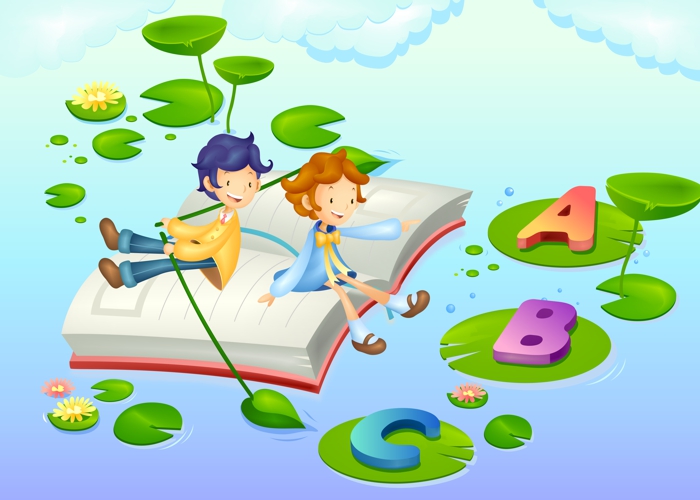 Цели акции:
вызвать интерес к  книгам о школе;
повысить  авторитет  читателя;
воспитать уважительное отношение школьников к  учителям и друг к другу.
			      
                                         Задачи:
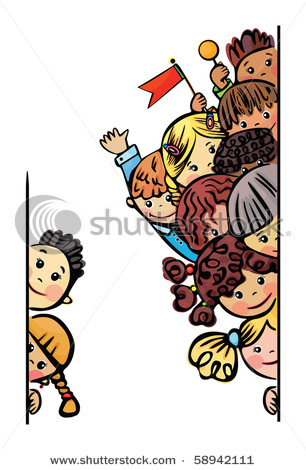 развивать творческие способности учащихся;
поднять вопрос о взаимоотношениях школьников; 
 рассмотреть пути  решений конфликтов  посредством наглядного примера из книг о школе.
Участники акции: учащиеся с 1-11 классы.
Сроки проведения акции: старт- 1 сентября 2012 года
Окончание акции: май 2013 года.
Этапы акции:
Чтение книг о школе.
Кинолента о школе.
Создание фотоальбомов и фильмов.
Результат: Выпуск электронного сборника рассказов о школе.
Чтение книг о школе
Цикл мероприятий на данном этапе:
Рассказ о создании книги.
Создание списка художественной  литературы о школе.
Организация выставки книг о школе в библиотеке ( «Лавка менялы»).
 Мероприятие «Учитель вечен на земле».
Открытые уроки по художественным произведениям  о школе.
    Анкетирование  по прочитанным книгам.
    Знакомство с книгой якутского писателя В.С. Яковлева-Далана «Удивительная пора»
Кинолента о школе
создание списка фильмов о школе.
 просмотр фильмов о школе.
 конкурс сочинений.
 урок-диспут, поднимающий нравственные проблемы современной молодежи.
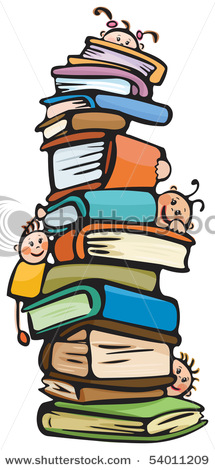 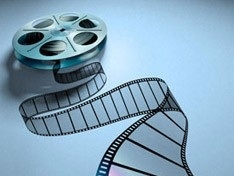 III. Создание фотоальбомов и фильмов по мотивам книг о школе
Фотоконкурс «Школа во все времена».
 Рассказ о создании фильма.
 Встреча с режиссером.
 Подготовка сценария фильма.
 Создание своего фильма о школе.
Выпуск электронного сборника рассказов о школе.
Результат акции:
Список книг о школе.
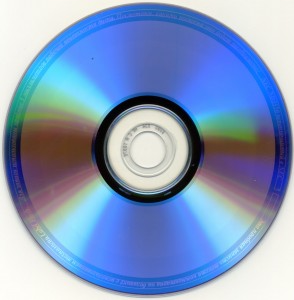 Начальная школа:
Артюхова Н. «Светлана»; «Мама»;
Вигдорова Ф. «Мой класс»
Галахова Г. «Поющий тростник»
Голявкин В. «Тетрадки под дождем» 
Давыдычев Л. «Многотрудная, полная невзгод и опасностей, жизнь Ивана Семенова, второклассника и второгодника»
Добряков В. «Вредитель Витька Черенок»
Драгунский Виктор «Денискины рассказы»
Забила Н. «Катруся уже большая»
Носов Николай «Витя Малеев в школе и дома»
Шварц Евгений «Первоклассница»